Julekalender
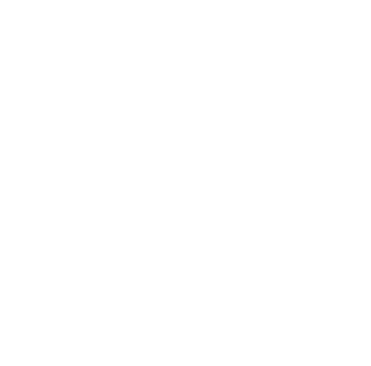 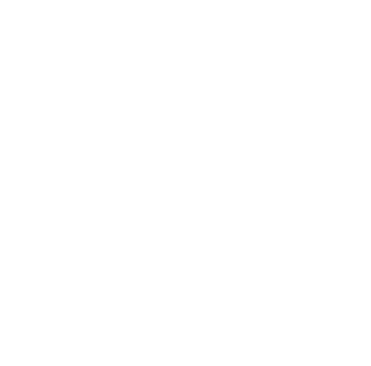 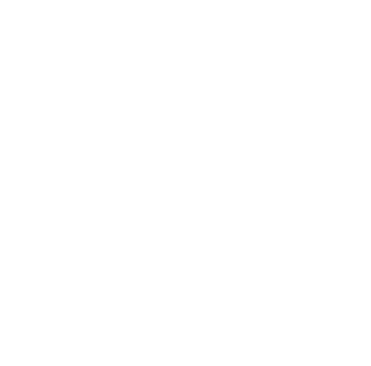 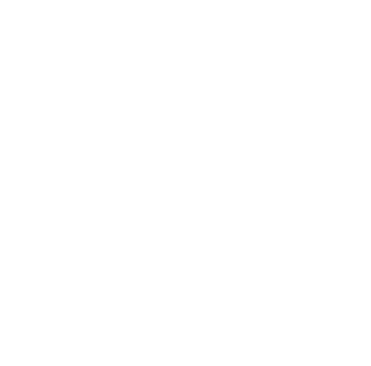 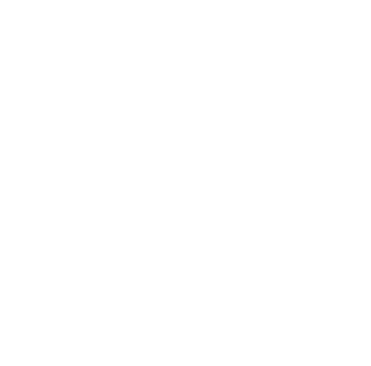 Snart er det jul.
Vi tel ned dagane.
1. desember
Første søndag i advent
Musikk til «Tenn lys!» 
finn de her
Tekst til «Tenn lys!» 
finn de her
2. desember
Kva kan du gjere for at adventstida skal bli så fin som råd for både deg og andre? 

Kanskje har du nokre koselege aktivitetar du ønsker å gjere i lag med nokon? Kanskje ønsker du å skrive julekort, lage julegåver, gå på besøk til nokon eller hjelpe til med noko heime?
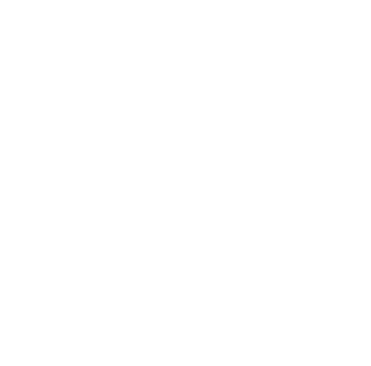 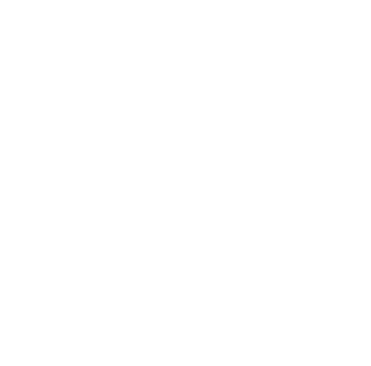 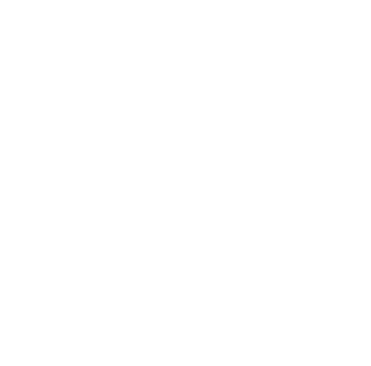 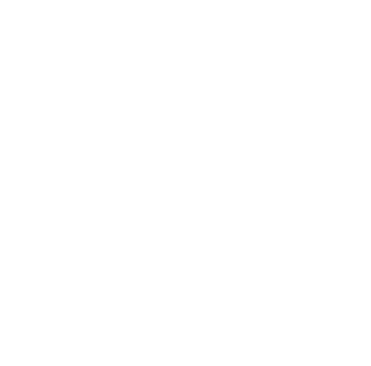 Skriv inn løfta og ønska du har for adventstida, i hjartet.

Klipp ut hjartet og heng det opp ein lur stad. Kanskje over senga di?
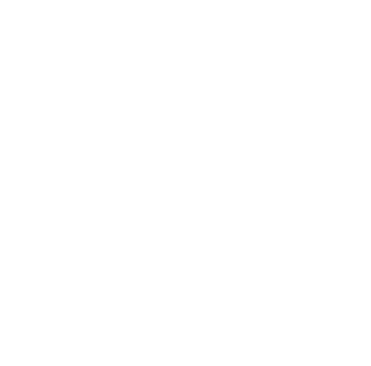 3. desember
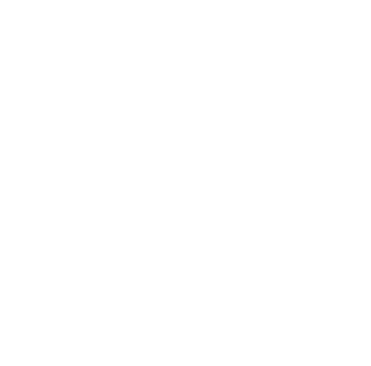 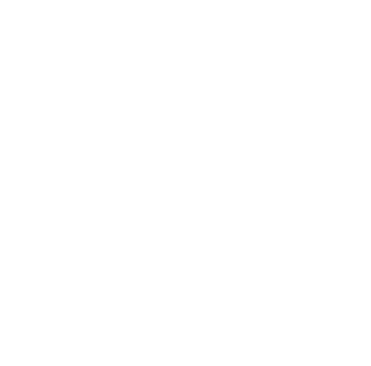 Kva ønsker eg meg til jul?

Kva treng eg?

Kva ønsker eg for andre?
Lag di eiga ønskeliste.

Heng opp lista heime, slik at andre kan sjå kva du ønsker deg.
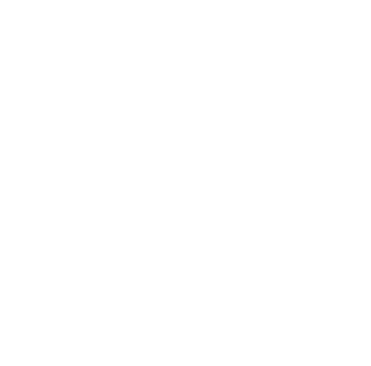 4. desember
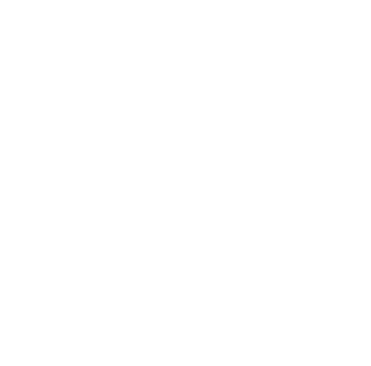 Snøballkamp i klasserommet
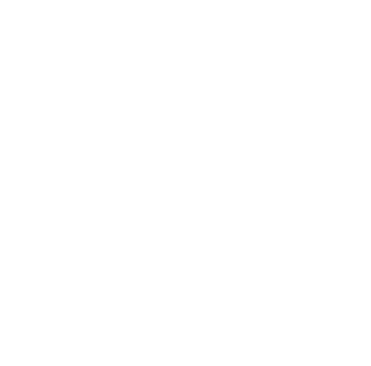 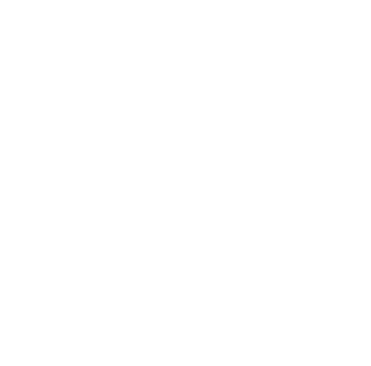 Du skal ikkje skrive namn på arket.

Krøll arket saman til ein snøball.

Klar, ferdig, gå! Snøballkrig i 30 sekund.

Plukk opp kvar sin snøball.

Finn ut kven som har skrive snøballane.
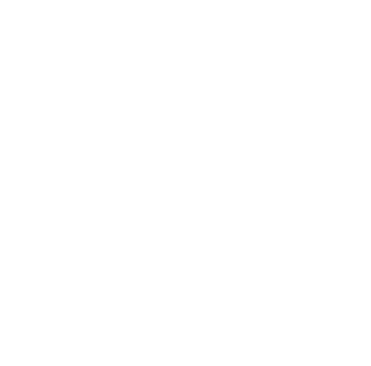 5. desember
Språksnurr

Vi skal no gjere ei oppgåve i gruppe.

De treng blyant og binders eller ein terning.
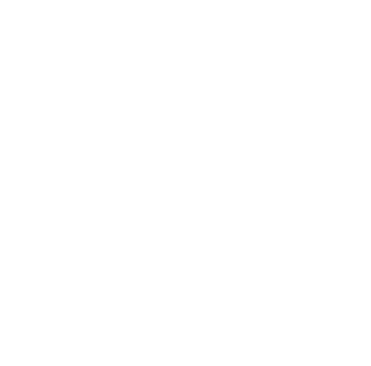 Språksnurr

Lag ein spinnar av blyant og binders eller trill ein terning.

Gjer oppgåvene.
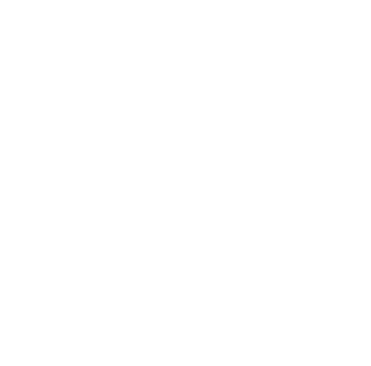 Bilete av spinnar finn du her
6. desember
Gjett motivet
Du får no eit ark med mange bilete. 

Du skal beskrive biletet med adjektiv for læringsvennen din. 

Læringsvennen skal gjette kva for eit bilete du tenker på, og peike på kva for nokre delar av biletet du beskriv.
Eksempel
På biletet ser eg eit mjukt, hårete, søtt dyr med svart, brun og kvit pels. 

Auga til dyret er grønbrune og store. Nasen er lysebrun, og ut av dei spisse øyra stikk det lange, kvite hår. 

Under haka har dyret heilt kvit pels. 

Under dyret ser vi noko raudt og søtt, som vi vanlegvis puttar i munnen.
7. desember
«Juletroll» av Theodor Kittelsen, 1907
8. desember
Andre søndag i advent
Musikk til «Tenn lys!» 
finn de her
Tekst til «Tenn lys!» 
finn de her
9. desember
Trill ei juleforteljing

De skal no kaste terning og  skrive tøysete juleforteljingar. 


Terningen styrer kven det handlar om, kva tid og kvar det føregår, og kva som hender.
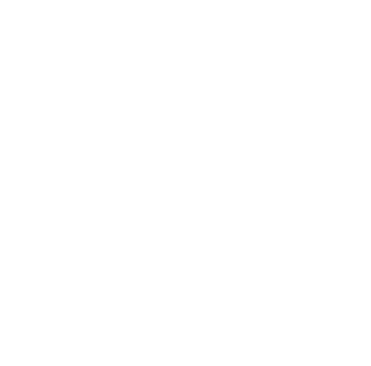 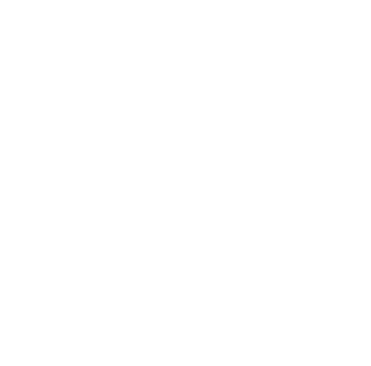 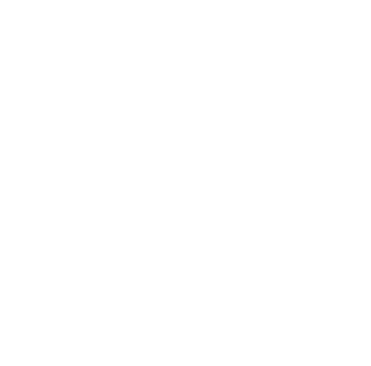 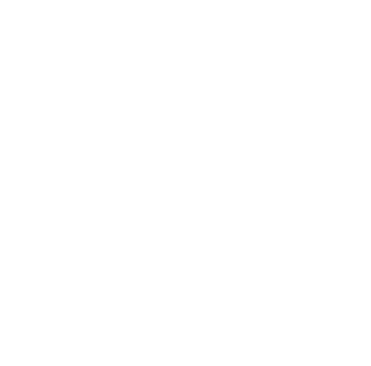 Når du har trilla juleforteljinga di og fylt ut arket, skriv du forteljinga i skriveboka di eller på eit ark. 

Kanskje du kan henge opp forteljinga i klasserommet eller pakke henne fint inn og gje forteljinga i julegåve til nokon du er glad i?
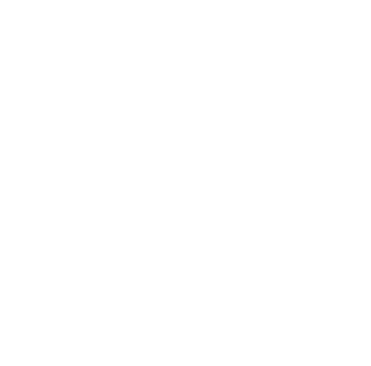 10. desember
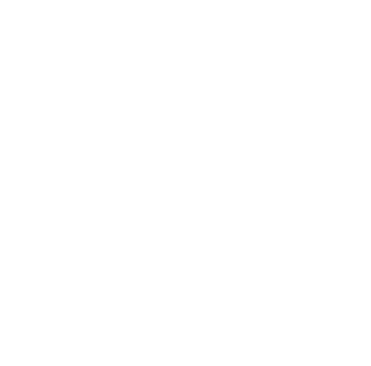 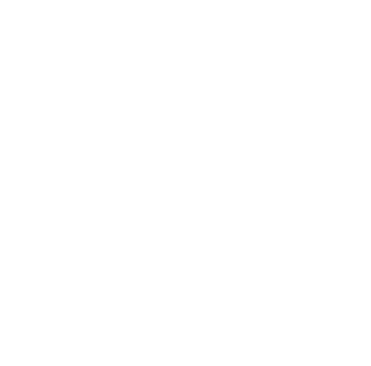 I dag skal vi lage julekort med bøyingar av julete verb.

lage – lagar – laga – laga
Lag ei liste over julete verb 
– ting vi gjer før jul og i jula.

Eksempel: 
pakke, vaske, handle, bake, pynte, gle, synge, ete, kose
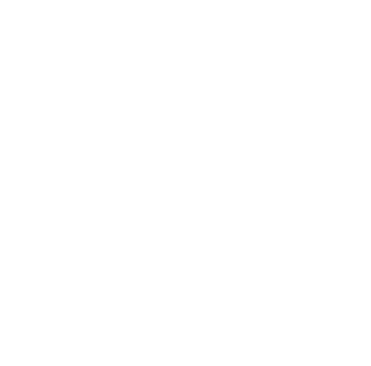 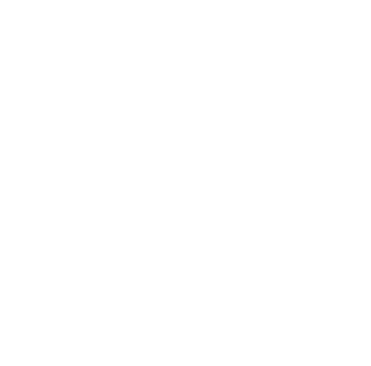 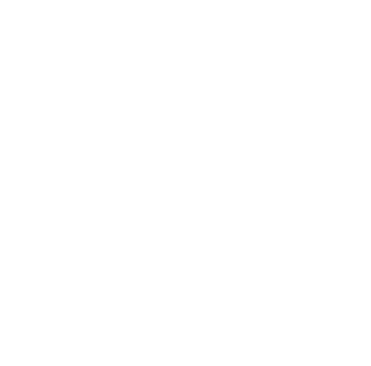 Vel tre verb som du skriv setningar med. Bøy verba først. 
Ei setning skal vere i presens.
Ei setning skal vere i preteritum.
Ei setning skal vere i perfektum.
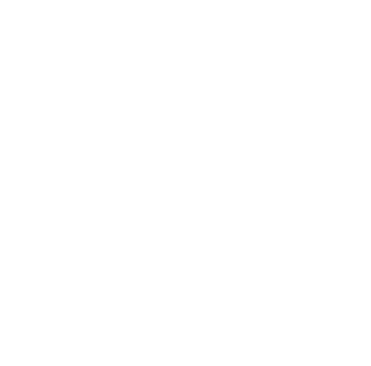 Vel eitt eller to verb som du vil illustrere. Bøy verbet/verba

Lag eit julekort eller ein gåvelapp. 
Skriv heile bøyinga av verbet, og illustrer verbet.
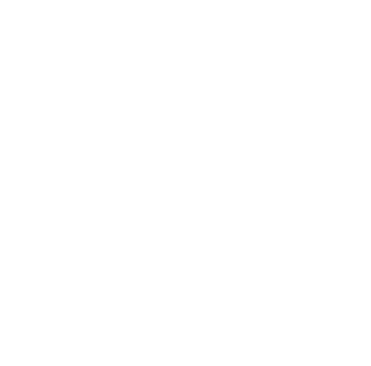 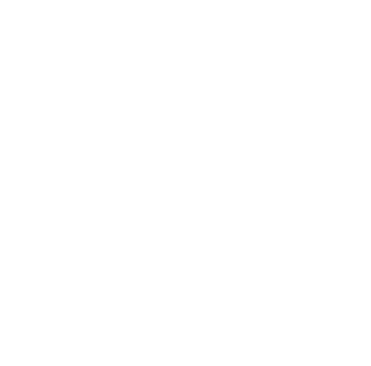 11. desember
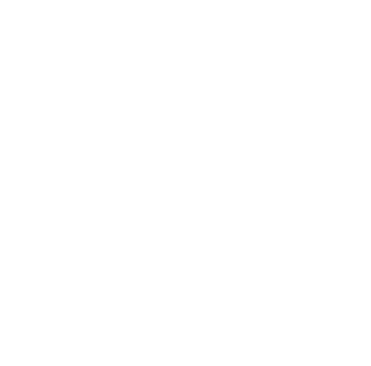 Julespå

Skriv eigne spådommar eller kjekke utfordringar i dei tomme rutene.

Klipp ut og brett spåen.

Spå kvarandre.
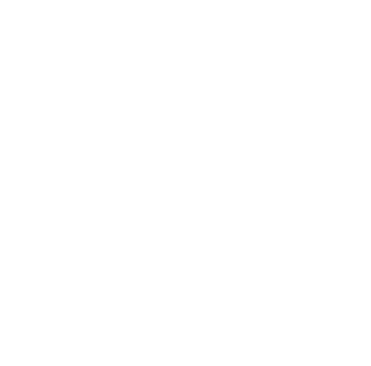 12. desember
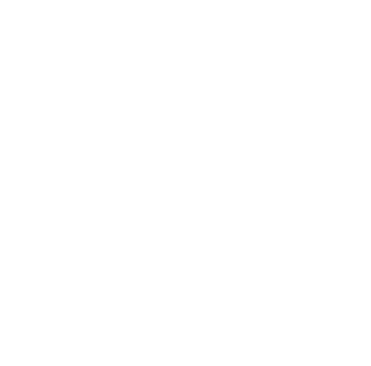 Stjernebilete
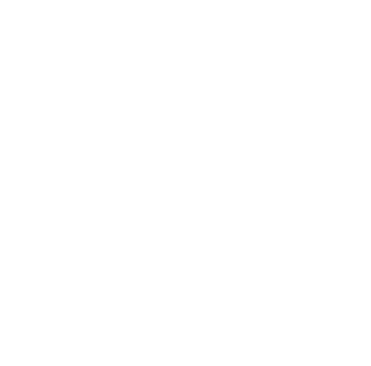 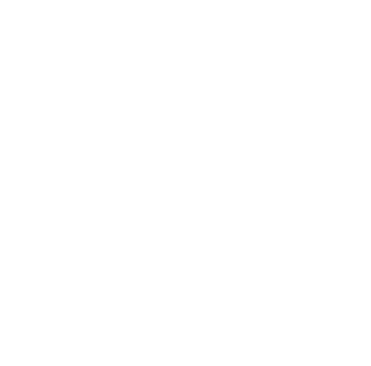 Dei fleste stjernene vi kan sjå på himmelen, er veldig gamle. Ei stjerne kan verte meir enn 10 milliardar år gammal.
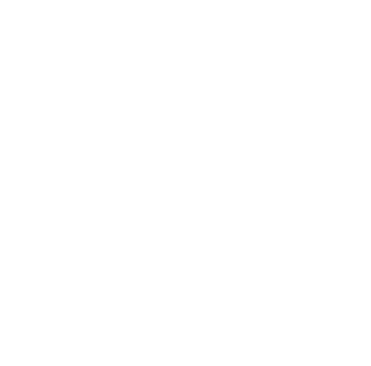 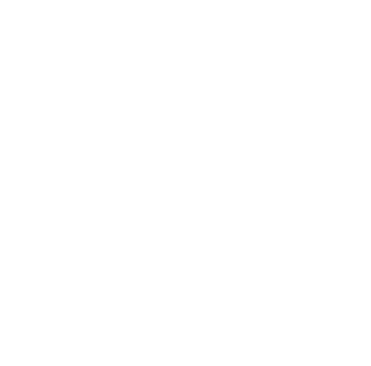 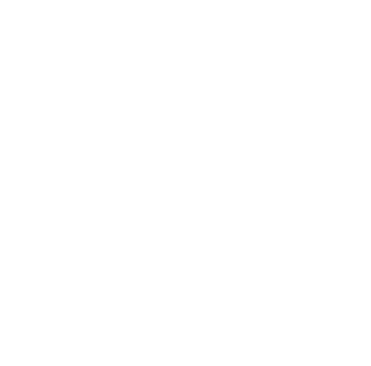 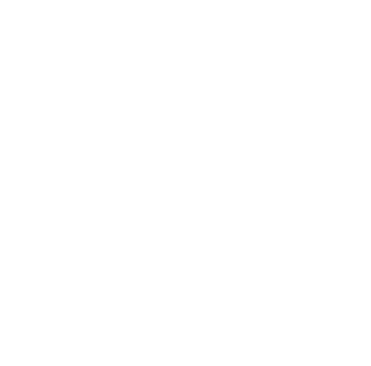 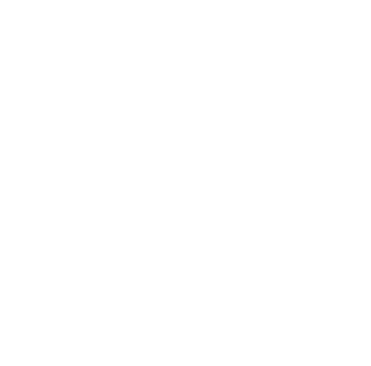 Karlsvogna
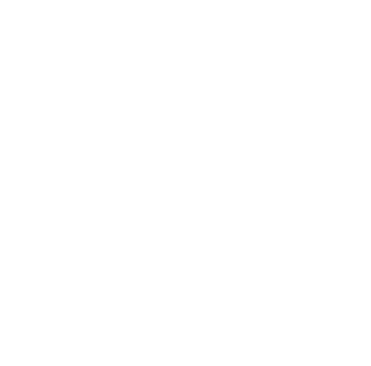 Stjernebiletet Karlsvogna blir danna av dei sju mest lyssterke stjernene i stjernebiletet Store bjørn.
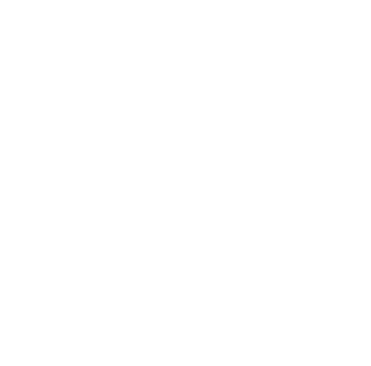 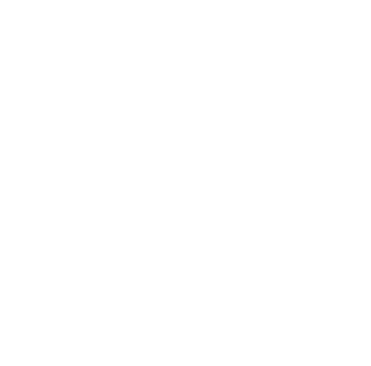 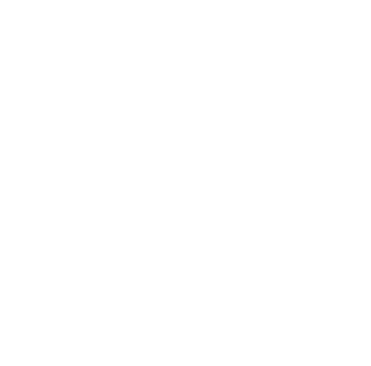 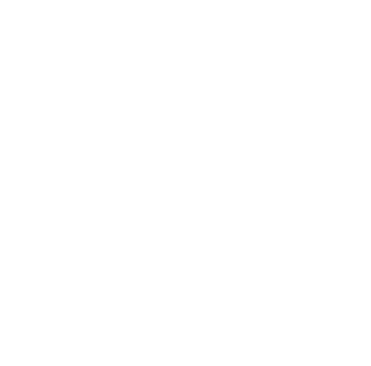 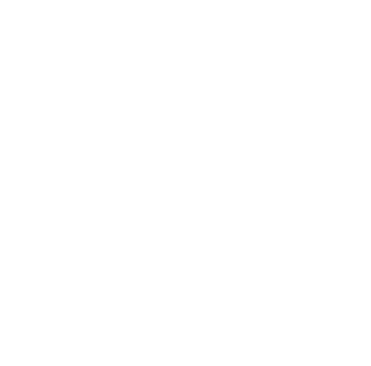 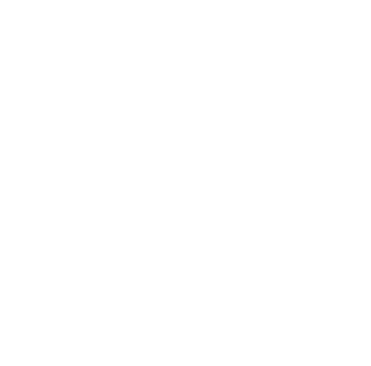 Stjernekikkert
Mål dorullen blå. Tørk. 
Ta folie rundt toppen, fest med strikk.
Legg den spegelvende malen på folien. Stikk hol ved kvar prikk.
Pynt kikkerten med stjerner.
Sjå mot lys gjennom kikkerten.
13. desember
I dag er det Lucia-dagen

På luciadagen er det mange barn som tek på seg kvite klede, har glitter i håret, og går i tog. Den som går fremst i toget, har ofte på seg ei krone med lys, og skal minne om helgenen Lucia.
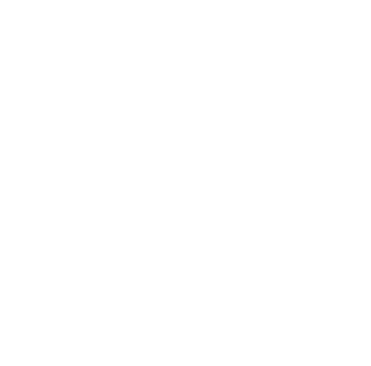 Les teksten om Lucia saman, og fyll inn rett ord i setningane.
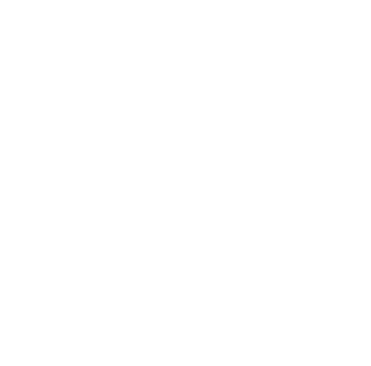 Gå på ordjakt

Orda kan vere skrivne både loddrett og vassrett, men ikkje på skrå.
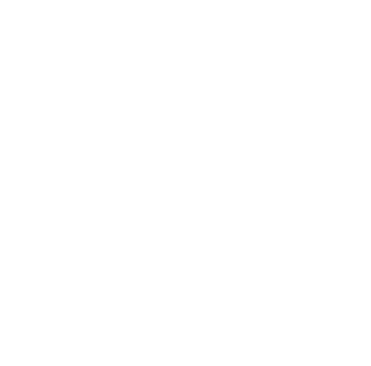 Brettefigurar

Brett arket, og klipp ut figuren. Pass på å ikkje klippe dei stipla linjene, der figurane heng saman.

Heng opp Lucia-remser i vindauget i klasserommet.
Syng Lucia-songen

Nynorsk Lucia-song finn de i songboka til Tunkatten.
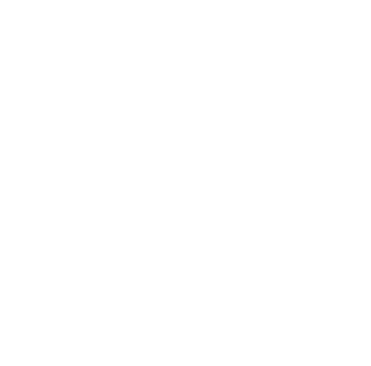 14. desember
«Norsk juleskikk», 1846
Adolph Tidemand
15. desember
Tredje søndag i advent
Musikk til «Tenn lys!» 
finn de her
Tekst til «Tenn lys!» 
finn de her
16. desember
Juletredikt

Eit figurdikt er eit dikt som er forma som tingen eller gjenstanden diktet handlar om.


Dikta vi skal skrive no, skal vere forma som eit juletre. Dikta skal også handle om juletre.
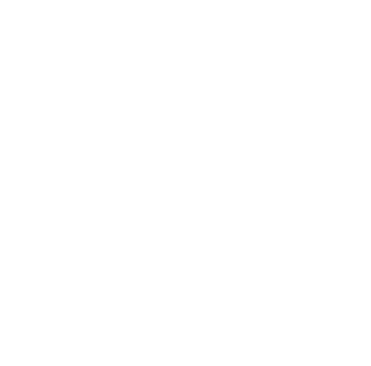 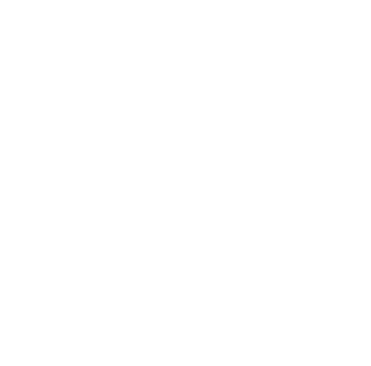 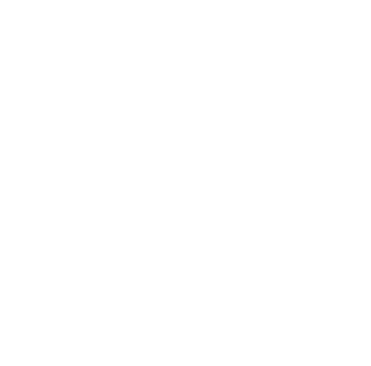 Når ein skal skrive eit figurdikt med temaet juletre, kan det hjelpe å starte med å skrive ned alle orda ein kjem på som handlar om juletre.


Lag gjerne ein ordbank på tavla. Desse orda kan de bruke i dikta dykkar.
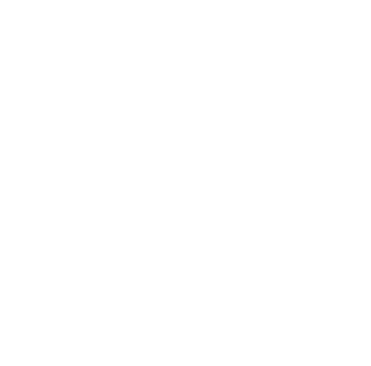 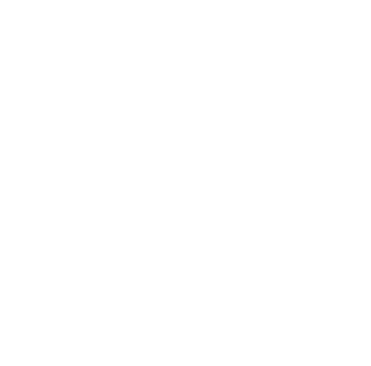 17. desember
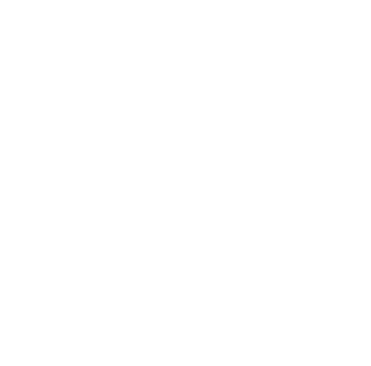 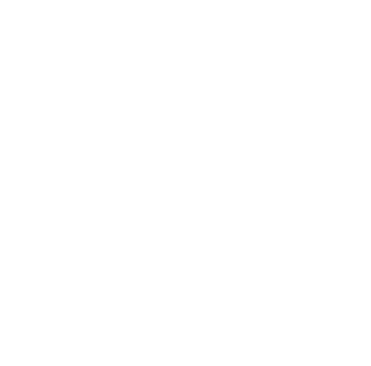 Teikneserien Pepar og Gulrot
Vi skal no lese teikneserien «Samhaldstreet» av David Revoy.

Kva trur de eit samhaldstre er?

Les den første snakkebobla. 

Kva trur du dei tenkjer om samhaldstre i dette huset?
Teikneserien Pepar og Gulrot
Les teikneserien «Samhaldstreet» saman.

Medan de les, skal de tenkje over: 
Kva karaktertrekk trur de dei vaksne heksene har?
Kva karaktertrekk trur de Pepar har?
Kvifor trur de Pepar vil lage eit samhaldstre?

Kvifor trur de dei andre heksene meiner at eit samhaldstre er tull og tøys?
Kva skjer vidare?
Kva trur de skjer vidare?

Skriv, aleine eller saman med læringsvenen, kva de trur skjer vidare. 

Lag ein teikneserie av det som skjer vidare. 
Mal til teikneserie finn du her og her.
Kva skjer vidare?
Heng opp teikneseriane i klasserommet. 

Les kvarandre sine teikneseriar.
Slik tenkte teikneserieskaparen at det gjekk
Her finn du det neste kapittelet i Pepar og Gulrot.

Les teikneserien saman.
18. desember
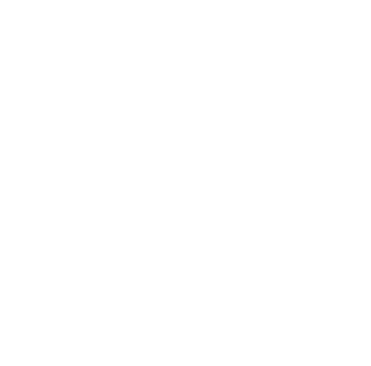 I denne oppgåva skal de lese teksten «Slik lagar du ei god jul for både deg og planeten». 

Deretter skal de lage eit kryssord ved å bruke kryssord-generatoren.
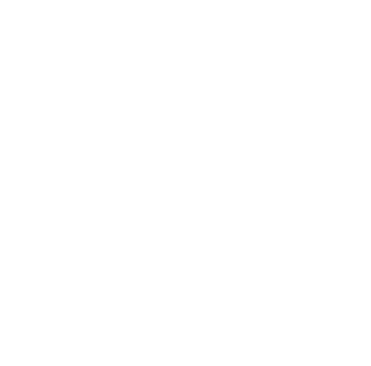 Til slutt byter du kryssord med læringsvenen og løyser kryssordet du får.
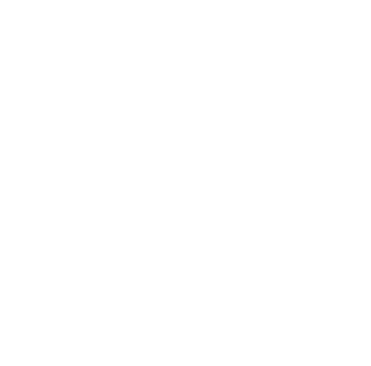 19. desember
Julebingo

Fyll bingo-arket ditt med juleorda frå lista på neste side. 

Spel julebingo saman.
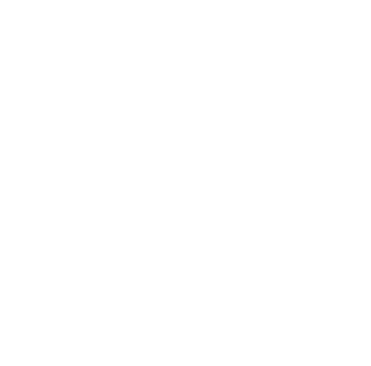 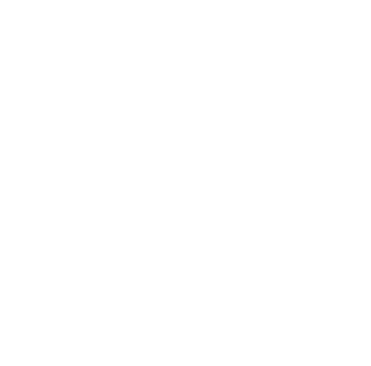 20. desember
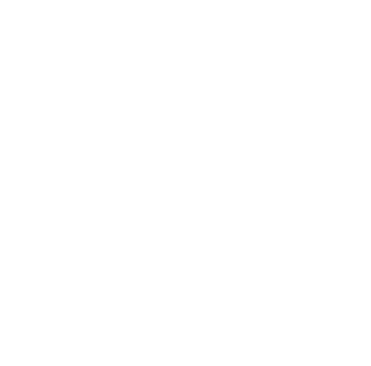 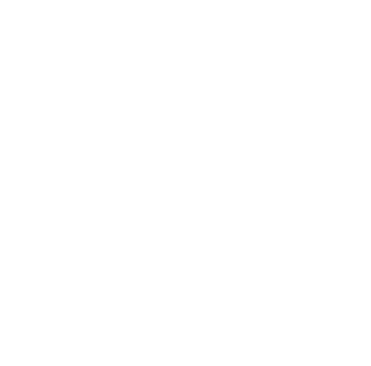 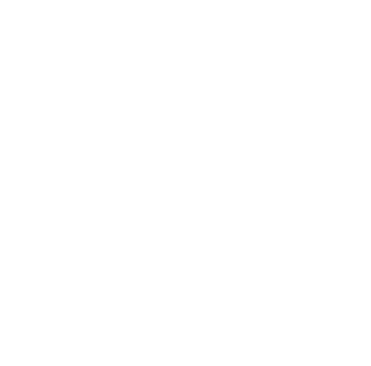 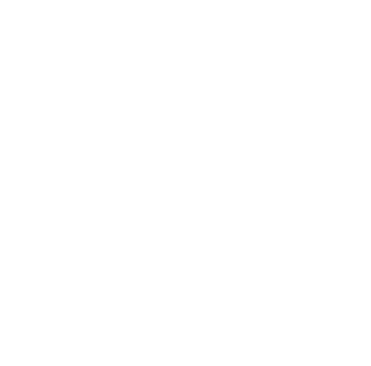 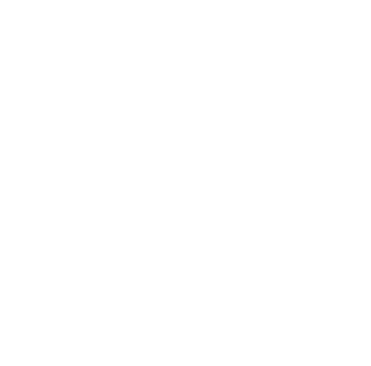 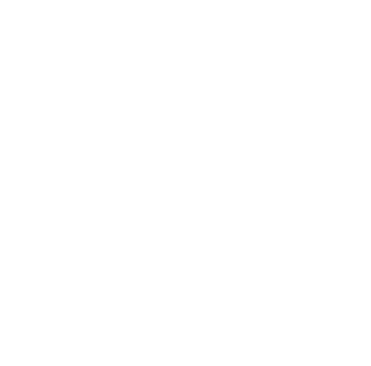 Jule-Kahoot
Les teksten «Dei første julegåvene» saman.
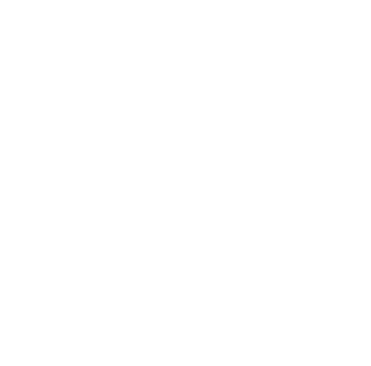 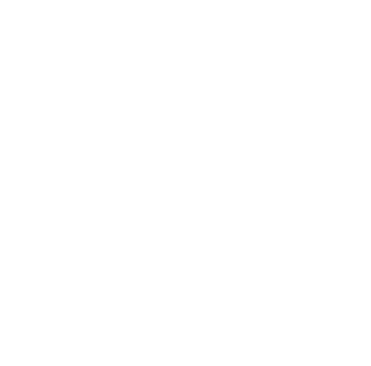 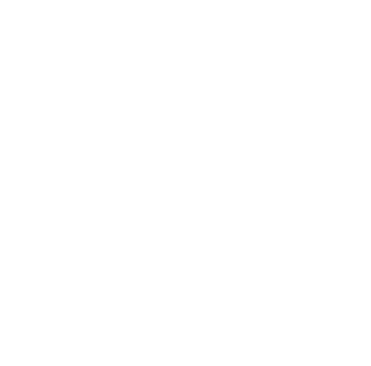 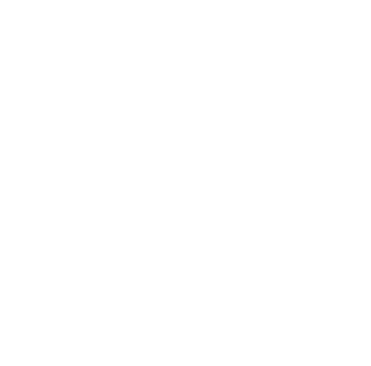 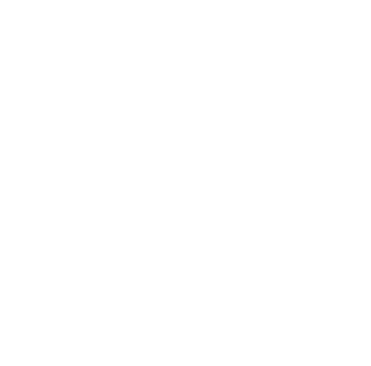 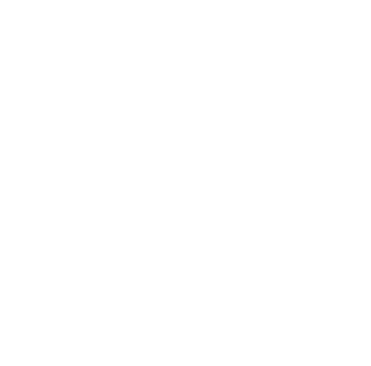 Jule-Kahoot
Gå saman to og to og les gjennom teksten ein gong til. Strek under nøkkelord i teksten.
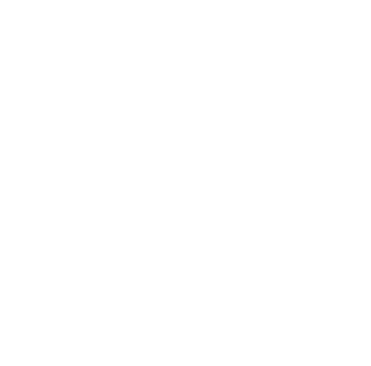 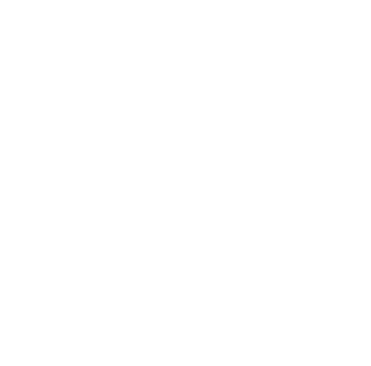 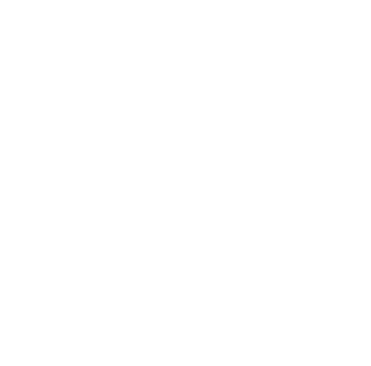 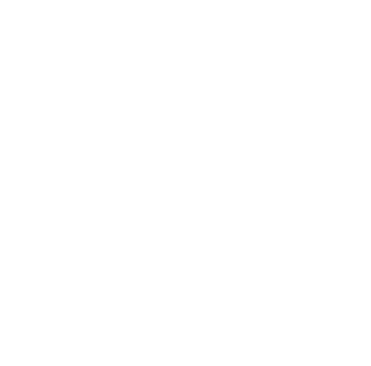 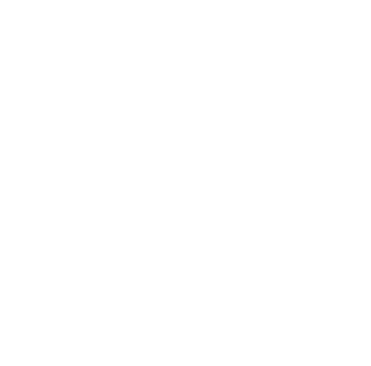 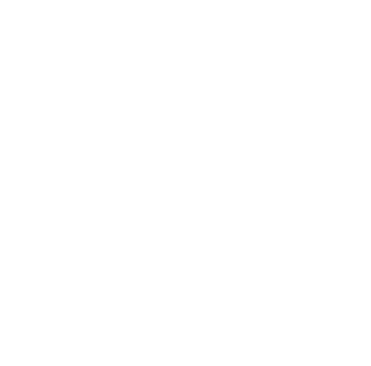 Jule-Kahoot
To og to læringspar går saman i grupper på fire. Bruk nøkkelorda for å diskutere kva teksten handlar om.
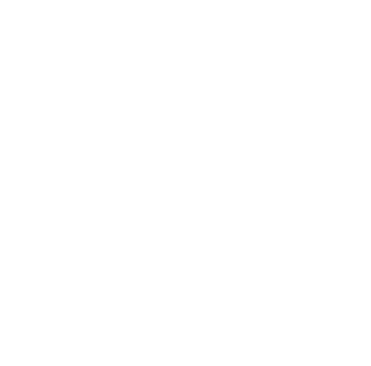 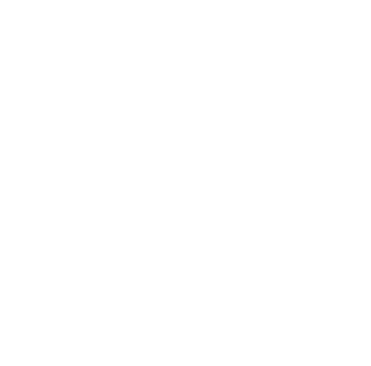 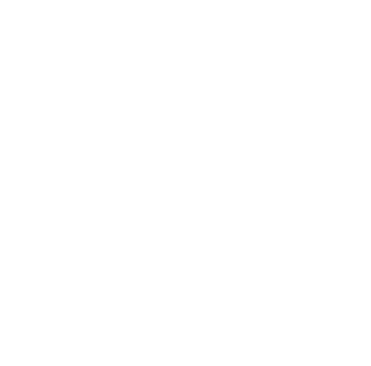 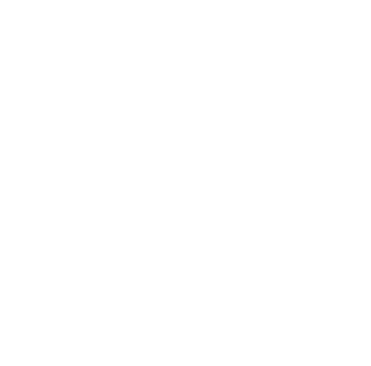 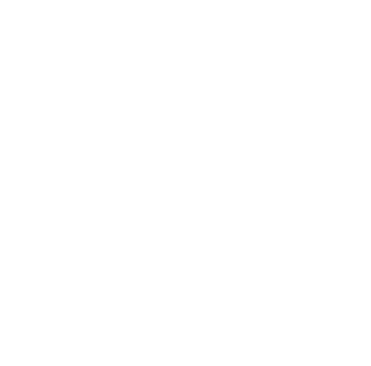 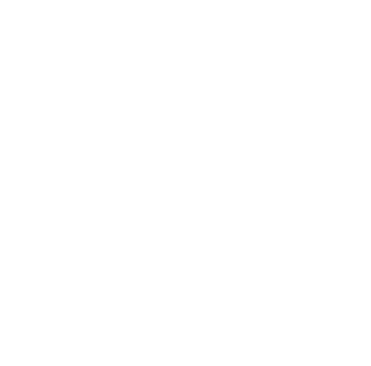 Jule-Kahoot
Gjer Kahoot-kvissen som har namnet «Dei første julegåvene»
21. desember
«Fiskerens juletre», 1908
A.B. Wilse, Nasjonalbiblioteket
«Ut og finne juletre», 1909
A.B.Wilse, Nasjonalbiblioteket
22. desember
Fjerde søndag i advent
Musikk til «Tenn lys!» 
finn de her
Tekst til «Tenn lys!» 
finn de her
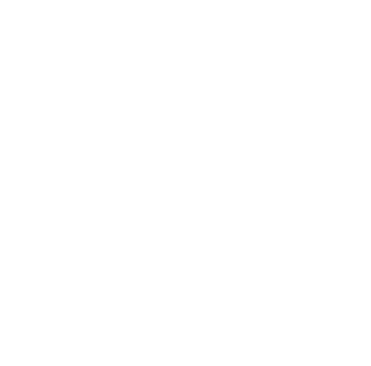 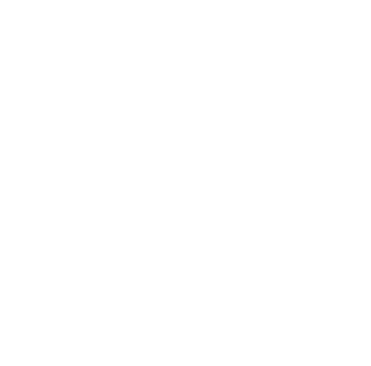 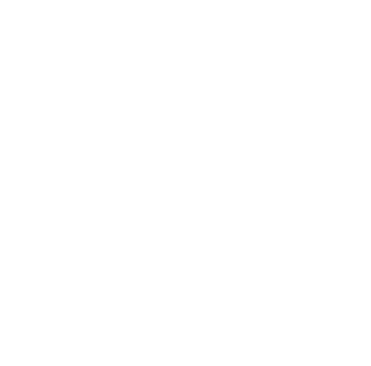 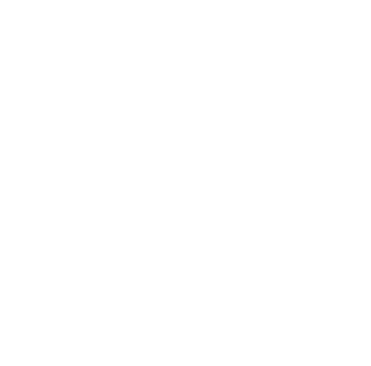 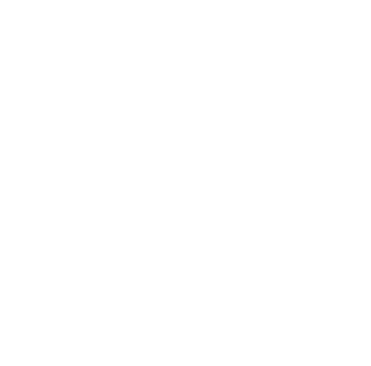 23. desember
«Glade jul», 1891
Viggo Johansen
24. desember
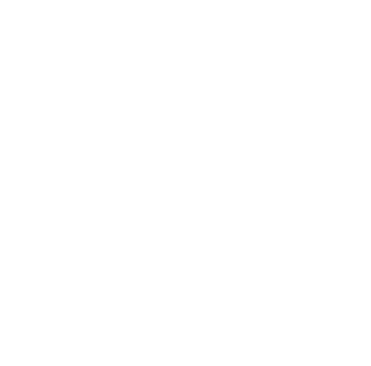 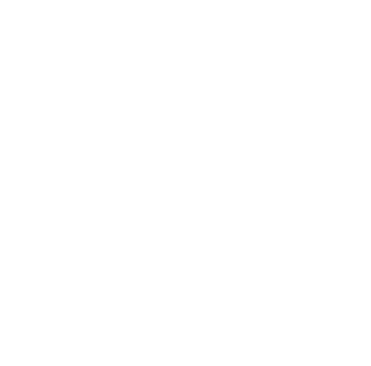 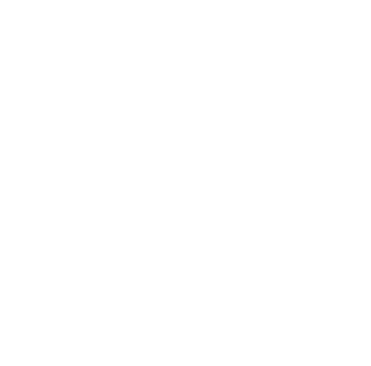 https://www.nrk.no/video/ruth-lillegraven-leser-juledikt_241832